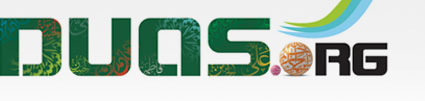 Ramadan daily Dua’a
اللّهُمَّ إنِّي أَسْأَلُكَ فِي مَا تَقْضِي وَتُقَدِّرُ
Allahumma Inni As`aluka Fi Ma Taqdi Watuqaddir
Imam al-Sadiq (A) is reported to have instructed to recite the following supplication every night in the month of Ramadan
For any errors / comments please write to: duas.org@gmail.com
Kindly recite Sura E Fatiha for Marhumeen of all those who have worked towards making this small work possible.
دعاء لكل يوم من ايام رمضان
Ramadan daily Dua’a
اَللَّهُمَّ صَلِّ عَلَى مُحَمَّدٍ وَ آلِ ممُحَمّدٍ
O' Allāh send Your blessings on Muhammad
and the family of Muhammad.
allahumma salli `ala muhammadin wa ali muhammadin
دعاء لكل يوم من ايام رمضان
Ramadan daily Dua’a
بِسْمِ اللَّهِ الرَّحْمَٰنِ الرَّحِيمِ
In the Name of Allāh, 
the All-beneficent, the All-merciful.
bi-smi llahi r-rahmani r-rahimi
دعاء لكل يوم من ايام رمضان
Ramadan daily Dua’a
اللّهُمَّ إنِّي أَسْأَلُكَ فِي مَا تَقْضِي وَتُقَدِّرُ
O Allah: I beseech You regarding that which You decide and determine
allahumma inni as`aluka fi ma taqdi watuqaddir
دعاء لكل يوم من ايام رمضان
Ramadan daily Dua’a
مِنْ الأمْرِ الْمَحْتُومِ فِي لَيْلَةِ الْقَدْرِ
from the inevitable decisions that You make on the Grand Night—
minal-amril-mahtumi fi laylatil-qadr
دعاء لكل يوم من ايام رمضان
Ramadan daily Dua’a
مِنَ الْقَضَاءِ الَّذِي لا يُرَدُّ وَلا يُبَدَّلُ
decisions that are neither retreated nor altered—
minal-qadha`il-ladhi la yuraddu wala yubaddal
دعاء لكل يوم من ايام رمضان
Ramadan daily Dua’a
أَنْ تَكْتُبَنِي مِنْ حُجَّاجِ بَيْتِكَ الْحَرَامِ
that You may include me with the pilgrims to Your Holy House,
an taktubani min hujjaji baytikal-haram
دعاء لكل يوم من ايام رمضان
Ramadan daily Dua’a
الْمَبْرُورِ حَجُّهُمُ
whose pilgrimage is admitted by You
al-mabruri hajjuhum
دعاء لكل يوم من ايام رمضان
Ramadan daily Dua’a
الْمَشْكُورِ سَعْيُهُمُ
and whose efforts are thankfully accepted by You,
al-mashkuri sa’yuhum
دعاء لكل يوم من ايام رمضان
Ramadan daily Dua’a
الْمَغْفُورِ ذُنُوبُهُمُ
and whose sins are forgiven by You,
al-maghfuri dhunubuhum
دعاء لكل يوم من ايام رمضان
Ramadan daily Dua’a
الْمُكَفَّرِ عَنْهُمْ سَيِّئَاتُهُمْ
and whose offenses are pardoned by You,
al-mukaffari `anhum sayyi`atuhum
دعاء لكل يوم من ايام رمضان
Ramadan daily Dua’a
وَاجْعَلْ فِي مَا تَقْضِي وَتُقَدِّرُ
and that You, also within Your determined decisions,
waj-`al fi ma taqdi watuqaddir
دعاء لكل يوم من ايام رمضان
Ramadan daily Dua’a
أَنْ تُطِيلَ عُمْرَي
that You decide for me a long life,
an tutila `umri
دعاء لكل يوم من ايام رمضان
Ramadan daily Dua’a
وَتُوَسِّعَ عَلَيَّ رِزْقِي
and expansive sustenance,
watuwassi’a `alayya rizqi
دعاء لكل يوم من ايام رمضان
Ramadan daily Dua’a
وَتُؤَدِّيَ عَنِّي أَمَانَتِي وَدَيْنِي
and that You help me fulfill my trusts and settle my debts,
watu`addiya `anni amanati wadayni
دعاء لكل يوم من ايام رمضان
Ramadan daily Dua’a
آمِين رَبَّ الْعَالَمِينَ.
Respond to me; O the Lord of the worlds.
amina rabbal-`alamin
دعاء لكل يوم من ايام رمضان
Ramadan daily Dua’a
اَللَّهُمَّ صَلِّ عَلَى مُحَمَّدٍ وَ آلِ ممُحَمّدٍ
O' Allāh send Your blessings on Muhammad
and the family of Muhammad.
allahumma salli `ala muhammadin wa ali muhammadin
Ramadan daily Dua’a
دعاء لكل يوم من ايام رمضان
Please recite  Sūrat al-FātiḥahforALL MARHUMEEN
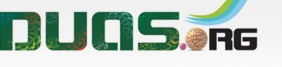 For any errors / comments please write to: duas.org@gmail.com
Kindly recite Sura E Fatiha for Marhumeen of all those who have worked towards making this small work possible.